GGY306
Taşınmaz Yatırımlarının Sınıflandırılması, Geleneksel Taşınmaz Yatırımı Yaklaşımı, Taşınmaz Yatırım Programları
Taşınmaz Kavramı
Taşınmaz (veya gayrimenkul) kelime olarak, yabancı, başka anlamına gelen “gayr” sözcüğü ile nakledilmiş, taşınmış anlamına gelen “menkul” sözcüğünün birleşmesi ile oluşmuştur. Bu nedenle “taşınmaz” olarak da adlandırılmaktadır.

Taşınmaz mal veya mülk; bir yerden bir yere taşınması olanaksız olan, durağan malları ifade etmektedir. Gayrimenkul; arazi ve ağaçlar ve madenler gibi arazinin doğal parçası olan her şeyin yanı sıra, binalar ve iyileştirmeler gibi araziye insanlar tarafından yapılan eklentileri de kapsamaktadır. Elektrik, su, ısıtma tesisatı ve asansör gibi tüm sabit bina eklentileri de gayrimenkulün bir parçasıdır.
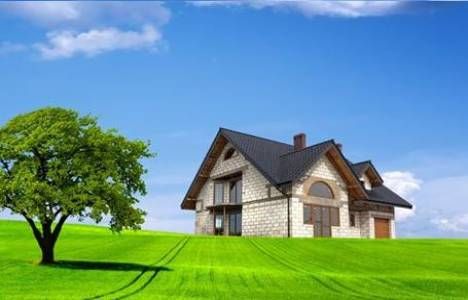 Taşınmaz Kavramı
Gayrimenkul ayrıca hem üstü, hem yeryüzü, hem de yeraltı bütün eklentileri içerir.

Gayrimenkul; toplum yararı amacıyla geliştirilmiş sınırlamalar dışında, sahiplerine diledikleri gibi kullanma, yararlanma ve tasarruf hakkı vermektedir. TC Anayasasına göre gayrimenkul üzerindeki mülkiyet hakkı “toplum yararı gerekçesi ve kanun ile sınırlama” konusu yapılmakta, ancak malik hak kaybının tazmin edilmesi zorunlu olmaktadır.
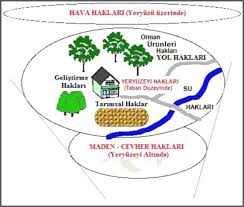 Taşınmaz Yatırımlarının Sınıflandırılması
Türkiye gayrimenkul sektöründe konut, ofis ve ticari yapı yatırımları 2008 yılından beri ön plana çıkmıştır. 

Taşınmaz (gayrimenkul) piyasaları; aşağıdaki ana başlıklar halinde ve bunlara bağlı olarak arsa, alt yapı, yapı malzemesi, iş gücü gibi alt piyasalar olarak değerlendirilebilir (Tanrıvermiş 2018).


konut piyasası,
ticari mülk (ofis, perakende) piyasası,
sanayi ve lojistik piyasası,
otel piyasası, 
GYO piyasası
Geleneksel Taşınmaz Yatırımı Yaklaşımı
Özel Sektör - Borçlanmaya dayalı yatırımlar: 
Özel girişim borç ile gerçekleştirilen yatırımlar gayrimenkulün ipotek altına alınması ile gerçekleşir.
Kamu - Borçlanmaya dayalı yatırımlar: 
Kamu sektöründe borçlanmaya dayalı gerçekleştirilen yatırımlar ipotekli hisse senetleri veya devlet tahvilleri ile gerçekleşir.
Geleneksel Taşınmaz Yatırımı Yaklaşımı
Dört farklı finansman sağlama yaklaşımı, farklı risk ve likidite profilleri ortaya çıkarmakta ve bu şekilde değerlendirilmektedir. Borçlanmaya dayalı yatırım tercihleri  gelecekte alınacak değeri belirlenmiş kiralar ve süreler üzerinden  değerlendirilmektedir.
Bu tip yatırımlar öngörülebilirlik ve yüksek olasılıklı getiri lehine  bazı riskli potansiyel getirilerden vazgeçebilmektedirler. Diğer taraftan, öz kaynağa  dayalı yatırımlar gelecekteki kira alacaklarının borçlanma pozisyonuna bağlı olmasından dolayı görece daha riskli yatırımlardır. 
Bu nedenle öz kaynağa dayalı yatırımların başarısı, mülklerin doğru yönetilmesi, geliştirilmesi ve kontrol edilmesi ile birlikte kira gelirlerinin arttırılmasına bağlıdır.
Geleneksel Taşınmaz Yatırımı Yaklaşımı
Kendi öz kaynağını kullanan özel sektör yatırımları, kamu sermaye yatırımlarına göre düşük likidite ve daha yüksek risk içermesi nedeni ile yüksek gelir beklentisi içinde olan yatırımlardır. 
Gayrimenkul yatırım ortaklıkları iyi organize edilmiş, şeffaflığın yüksek olduğu ve yeterli enformasyonun olduğu piyasalardır. Özel sektör sermaye yatırımları ise bireysel alıcı ve satıcı arasında gerçekleşen düşük enformasyonlu işlemlerdir.
Anonim 2018. Web sitesi: http://www.invest.gov.tr/tr-tr/sectors/Pages/RealEstate.aspx Erişim Tarihi: 28.01.2019
Tanrıvermiş, H. 2017. Gayrimenkul Değerleme Esasları - Lisanslama Sınavları Çalışma Notları,SPL Sicil ve Eğitim Kuruluşu, Ankara.